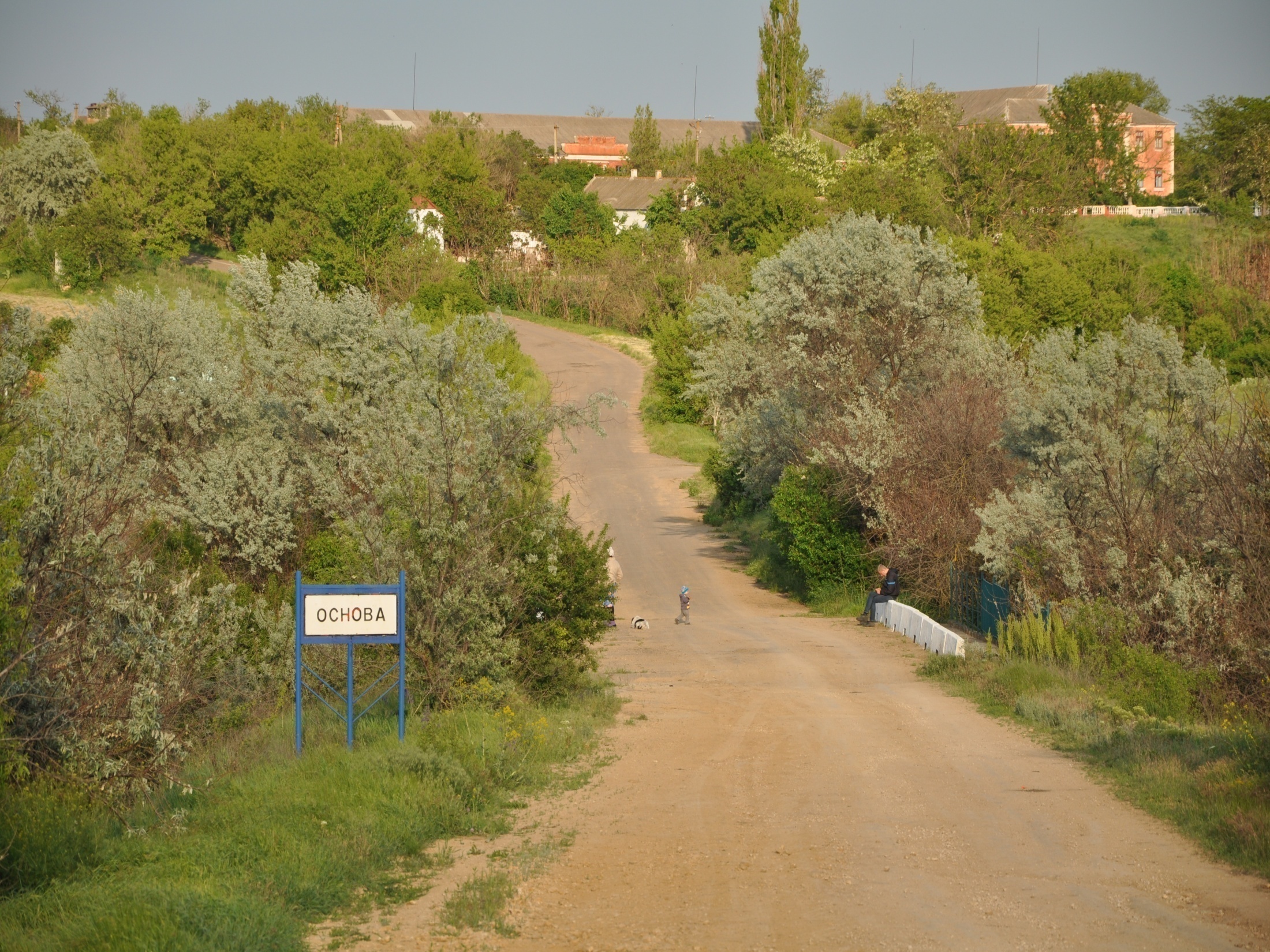 По следам Евангелиста
1
[Speaker Notes: Получив задание от исторической конференции, мы отправились по следам Ивана Фёдоровича Онищенка, надеясь узнать какую либо достоверную информацию о нём.]
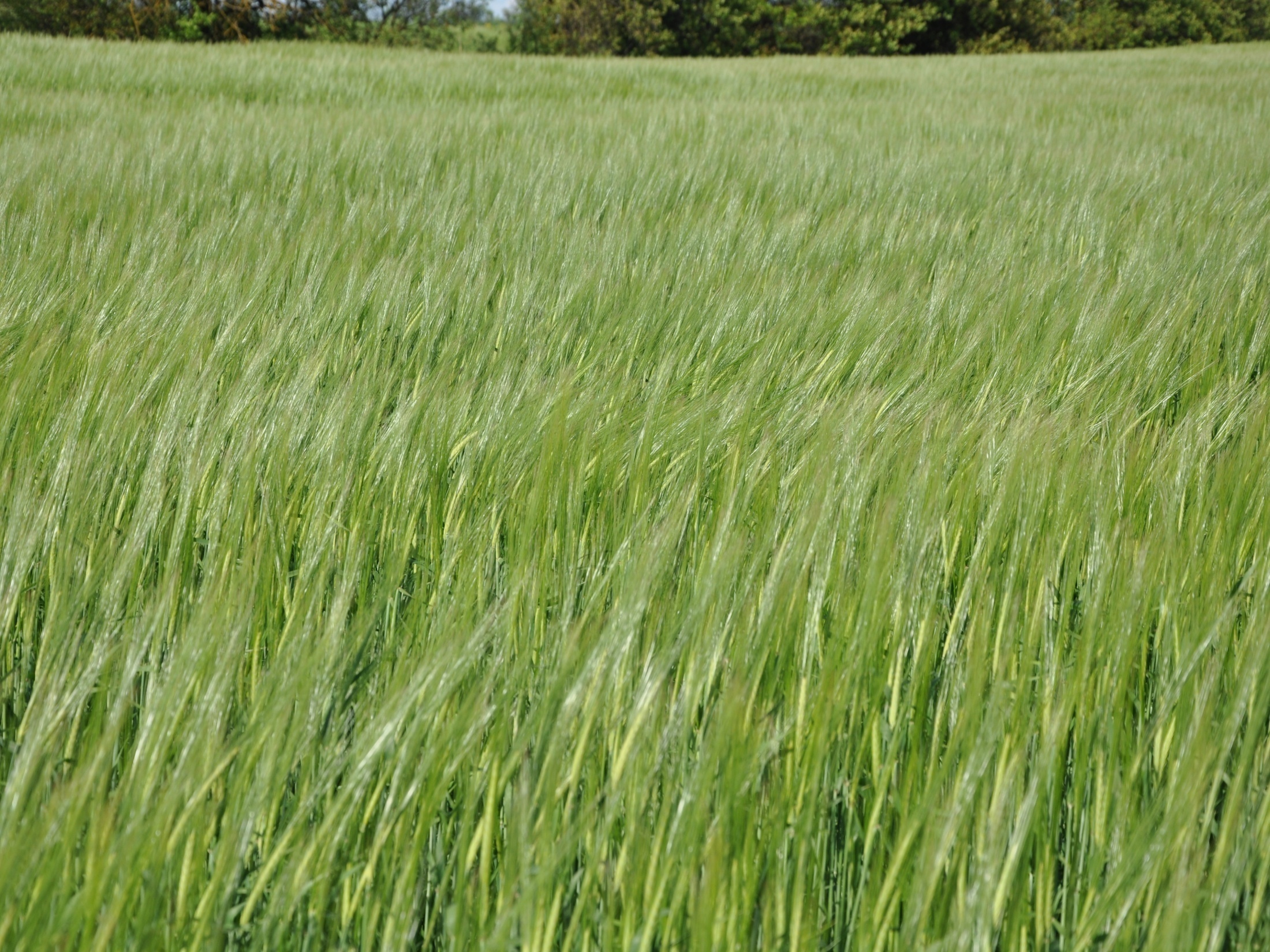 Иван Федорович Онищенко(ок.1830-ок.1890)
Одесское объединение МСЦ ЕХБ
2016
2
[Speaker Notes: Дата рождения – Жабко-Потапович – 1830 г., Арсения Рождественский – прибл.1830, Автор книги - 1832

На съезде наших верующих в г. Кировограде летом 1943 г. правнук И. Онищенко, член баптистской церкви, был живым свидетелем живой веры рода Онищенко и самого основателя рода. О последних годах и днях евангельского пионера известно очень мало. Умер он в с. Основе в своей семье года 1892-го так тихо и незаметно, как тихо он для Христа и своего народа жил и трудился, оставив многих учеников и последователей.]
3
Антонина Мосийчук
4
[Speaker Notes: Жительница села Основа
 69 лет
 Праправнучка Ивана Федоровича Онищенко
 Описание Онищенко: высокий,худой, с детски-простодушными глазами…]
5
[Speaker Notes: Наша фотография с ней]
Аргумент №3
Ганищенко Михаил      Яковлевич
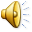 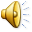 6
7
Ряснополь
Из книги «Евангелист Иван Онищенко» :
      «…К вечеру следующего дня в Ряснополье собралось около двадцати человек евангелистов. …
Вопросы были следующие:
1. Как называться.
2. О крещении.
3. О воспоминании вечери Господней.
4. Об избрании руководящих в церквах.
5. О проповедниках и благовестниках.
6. О браке, молитве о новорожденных, о захоронении усопших, пении в собрании.»
8
[Speaker Notes: 1857]
…В церковь православную не ходит уже лет 30…
9
[Speaker Notes: Церковь, построенная в 1798 г., в которую ходил Онищенко. Православный дух. Отец Олег.]
10
11
12
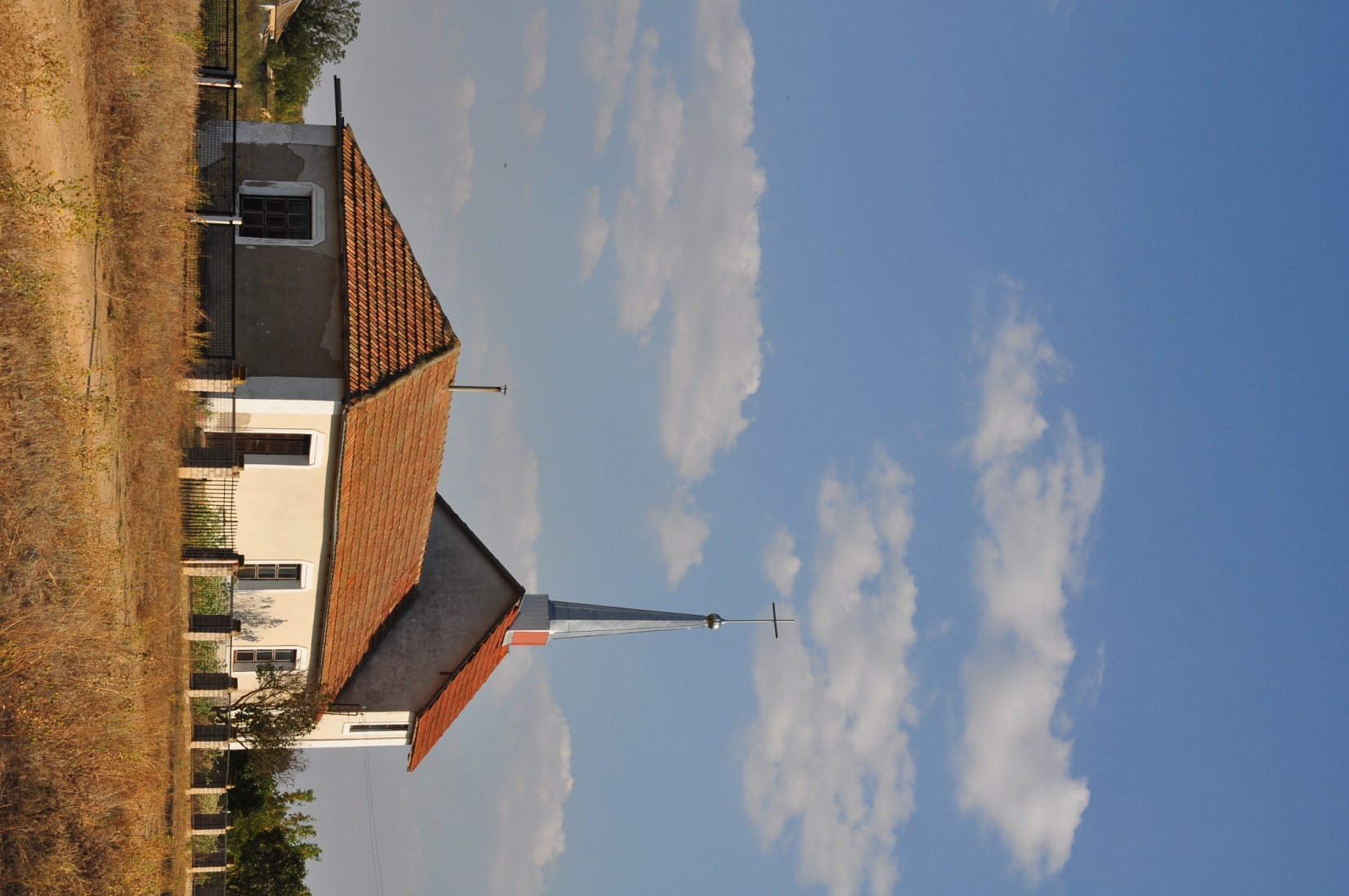 13
14
15
16
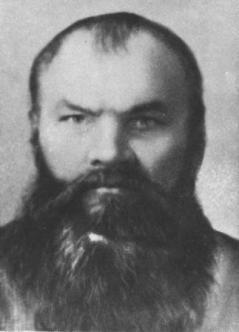 Иван Рябошапка - украинский апостол 19 века
N150x Ф.1, Оп.1, Д.40
 Министерство Внутренних Дел
 Киевский Губернатор по канцелярии
 Частичная секретность
 30 ноября, 1873 года
 N4196, Киев

 Господину херсонскому Губернатору

 Сообщается, что в Чаплинку Таращанского уезда приезжал Рябошапка, который, проповедуя учение штундистов, имеет много последователей, считающих его своим священником и Апостолом. У крестьян с. Чаплинки есть портрет Рябошапки, почитаемый ими выше икон. Приметы Рябошапки следующие: лет около 45, роста выше среднего, волосы на голове темно-русые, лицо круглое, носит бороду, одевается в костюм более немецкого покроя. По заявлению крестьянина Димитрия, Рябошапка имеет в с. Любомирке мельницу.

 Губернатор (подпись)

 Правитель Канцелярии (подпись)
17
[Speaker Notes: Иван Григорьевич Рябошапка – один из пионеров евангельского пробуждения на Украине. Его жизнь и служение оставили неизгладимый след в истории нашего братства.]
Иван Григорьевич Рябошапка(1831-1900)
18
Жизнь до обращения
19
[Speaker Notes: Иван Григорьевич Рябошапка, будущий благословенный служитель Божий, родился в 1831 году в селе Любомирка Елисаветградского уезда Херсонской губернии (ныне Кировоградская область). Родители его были бедные крепостные крестьяне. Они не смогли послать его в школу, и грамоте он научился уже в зрелом возрасте. С детских лет он познал тяжелый крестьянский труд. Вначале был пастухом, потом обучился кузнечному и слесарному делу. Но семья продолжала нищенствовать, и в поисках работы Рябошапка исходил всю Херсонскую губернию, бывал на Екатеринославщине и в Таврии. У него были не заурядные способности. Школу никогда ни посещал, но у одного солдата знакомого выучился читать и писать.]
Богоискание
20
Обращение
21
Крещение
22
Служение
23
Первые плоды
24
У Корфа  в гостях
25
Служение
26
Ссылка
27
Дорога в вечность
28